Vybrané statistické údaje mostů ČR
SANACE 2023
10.10.2023 Ministerstvo pro místní rozvoj ve spolupráci s CEEC Research a SSBK
Sanace 2023
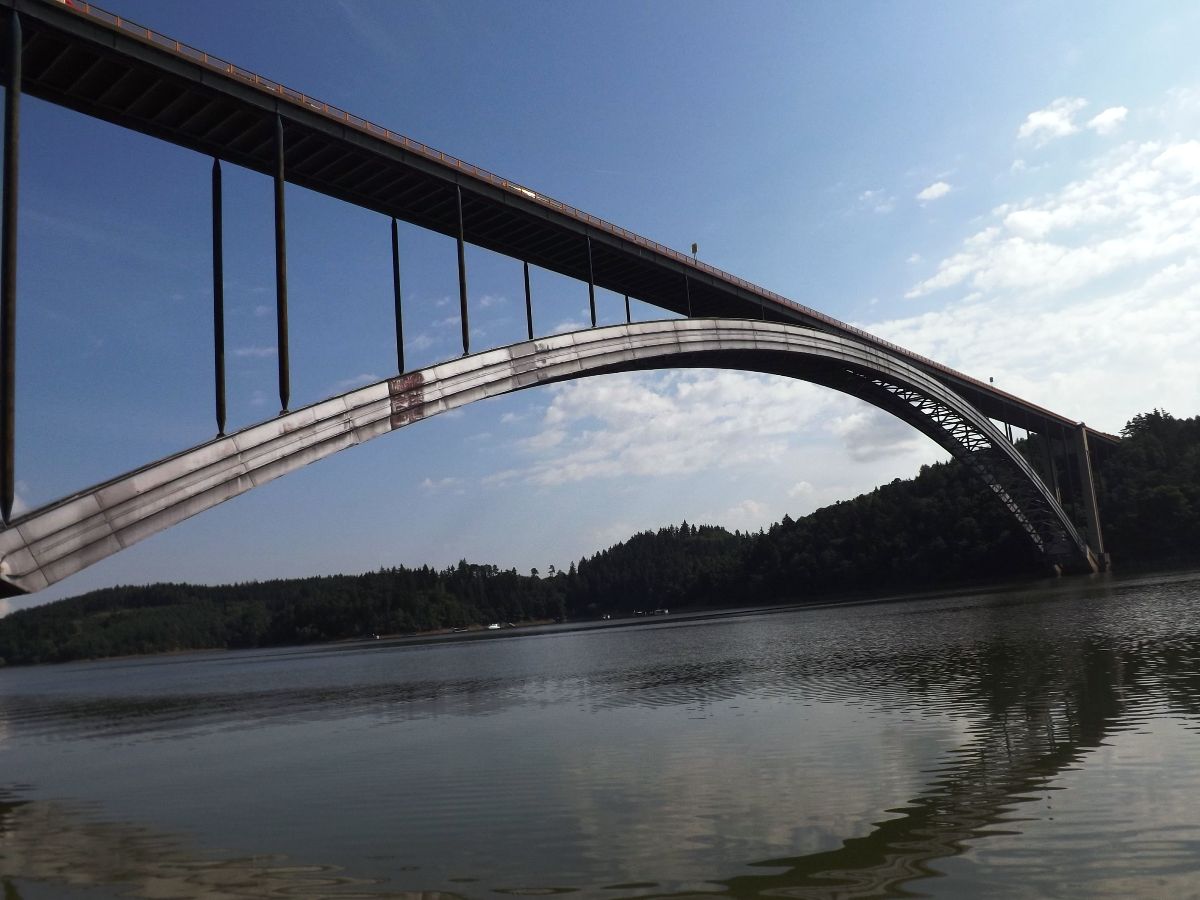 SYSTÉMOVÉ ZAJIŠTĚNÍ OPRAV A ÚDRŽBY MOSTŮ NA MÍSTNÍCH A ÚČELOVÝCH KOMUNIKACÍCH
Sanace 2023
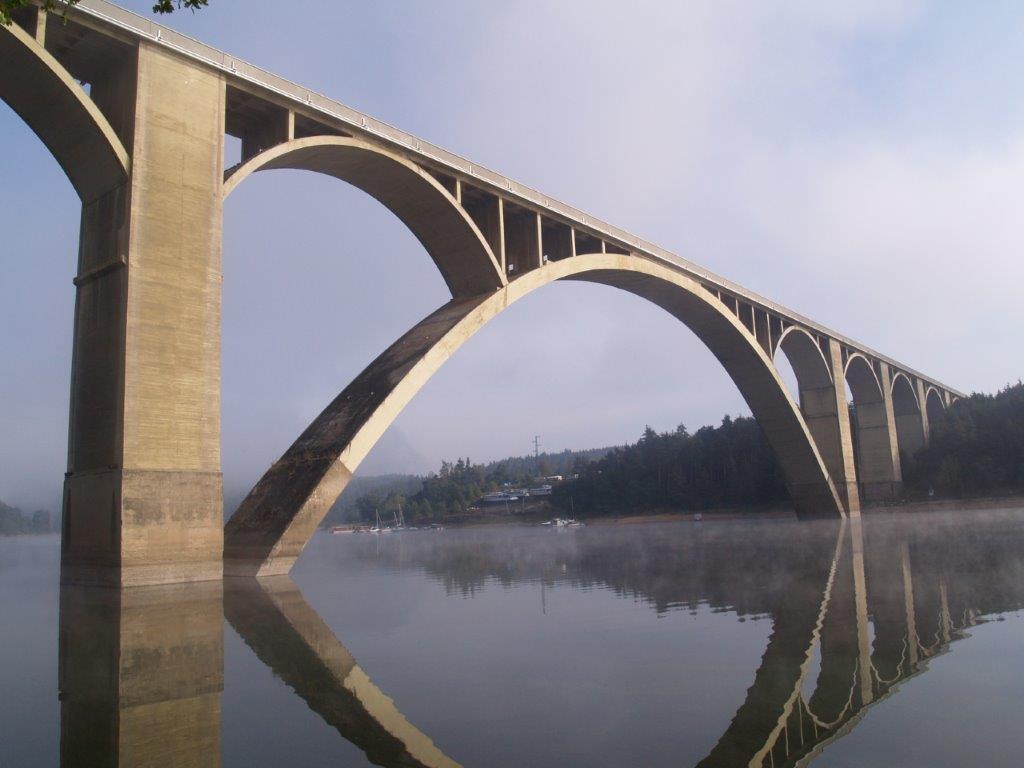 SYSTÉMOVÉ ZAJIŠTĚNÍ OPRAV A ÚDRŽBY MOSTŮ NA MÍSTNÍCH A ÚČELOVÝCH KOMUNIKACÍCH